Когда и как возникли физическая культура и спорт2 класс
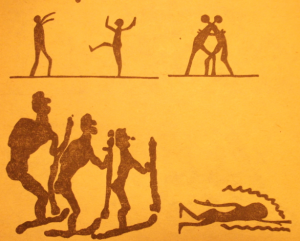 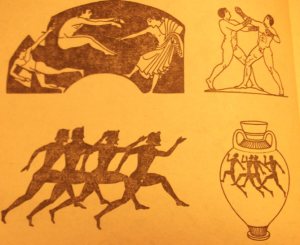 Современный мир
Физические упражнения возникли в глубокой древности
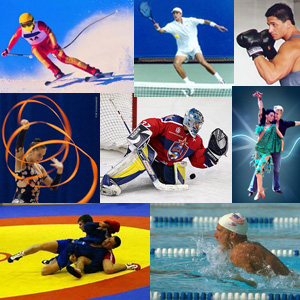 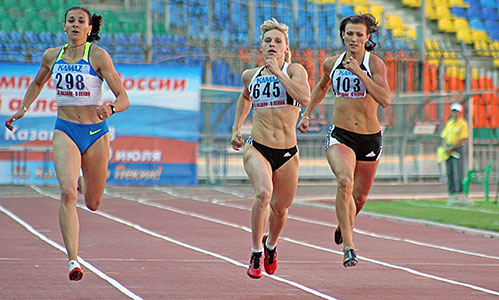 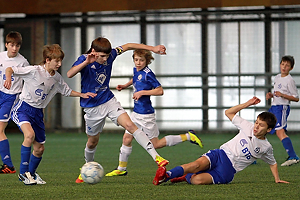 Жизнь первобытных людей
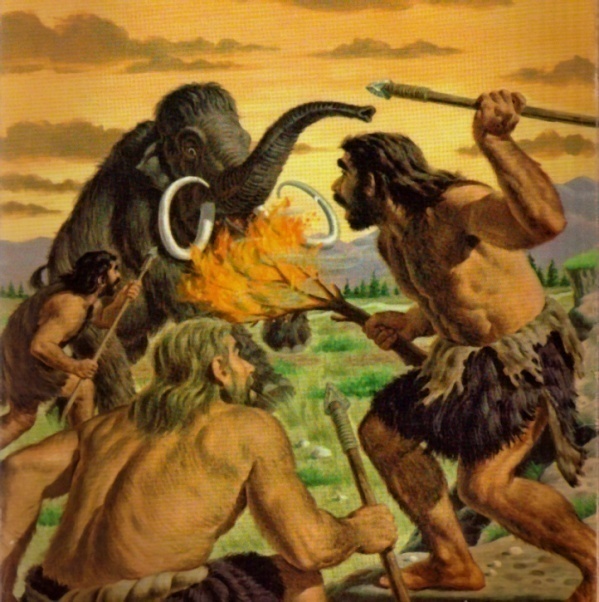 Первобытные люди день и ночь надо было защищаться от нападения хищников, противостоять силам природы, добывать пищу.
Иногда охотники сами становились добычей зверей. 
Выживали наиболее сильные, ловкие, выносливые, а значит, самые здоровые.
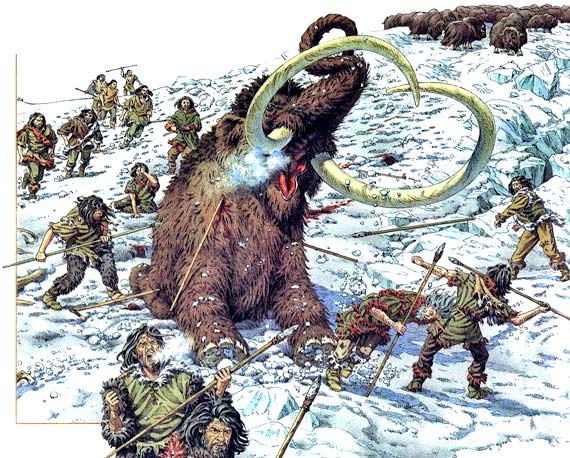 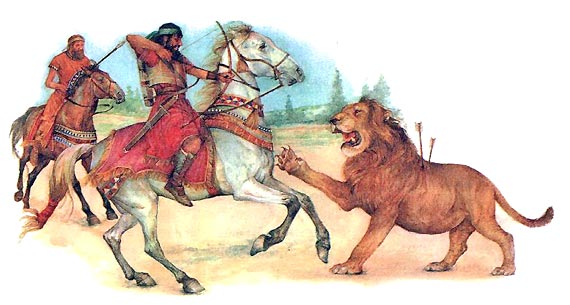 Какие движения выполняют первобытные люди на этом рисунке?
Добывая пищу и защищаясь от хищников, люди бросали камни, палки; убегая от зверей, перелезали или перепрыгивали через различные препятствия.
Постепенно люди стали замечать, что результат тех или иных движений зависит от определенных приёмов. Например…
Палка или камень летит дальше, если перед броском сделать замах.
Человек будет бежать быстрее, если немного наклонит туловище вперед; прыгнет дальше, если разбежится.
Люди начали использовать эти приемы во время охоты и в труде.
Этому они учили своих детей. Так постепенно накапливались элементы культуры движений, которые в дальнейшем составили важную часть физической культуры и спорта.
Человек  также понял, что после многочисленных бросков камень летит дальше. Часто прыгая через ямы и пробегая большие расстояния, охотник замечал, что прыгать и бегать он стал лучше. Другими словами, повторение движений помогает не только лучше выполнять движения, но совершенствовать весь организм.
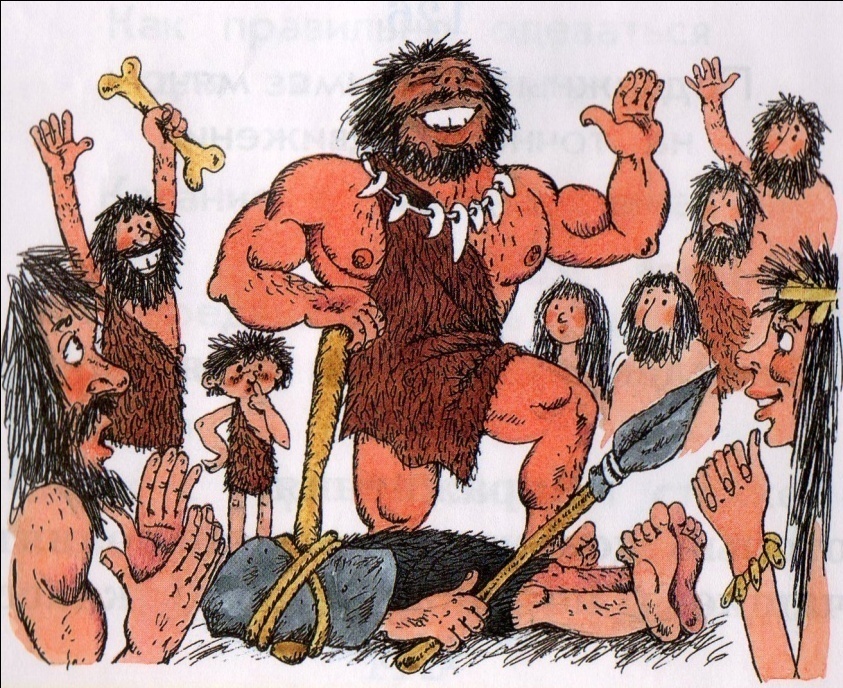 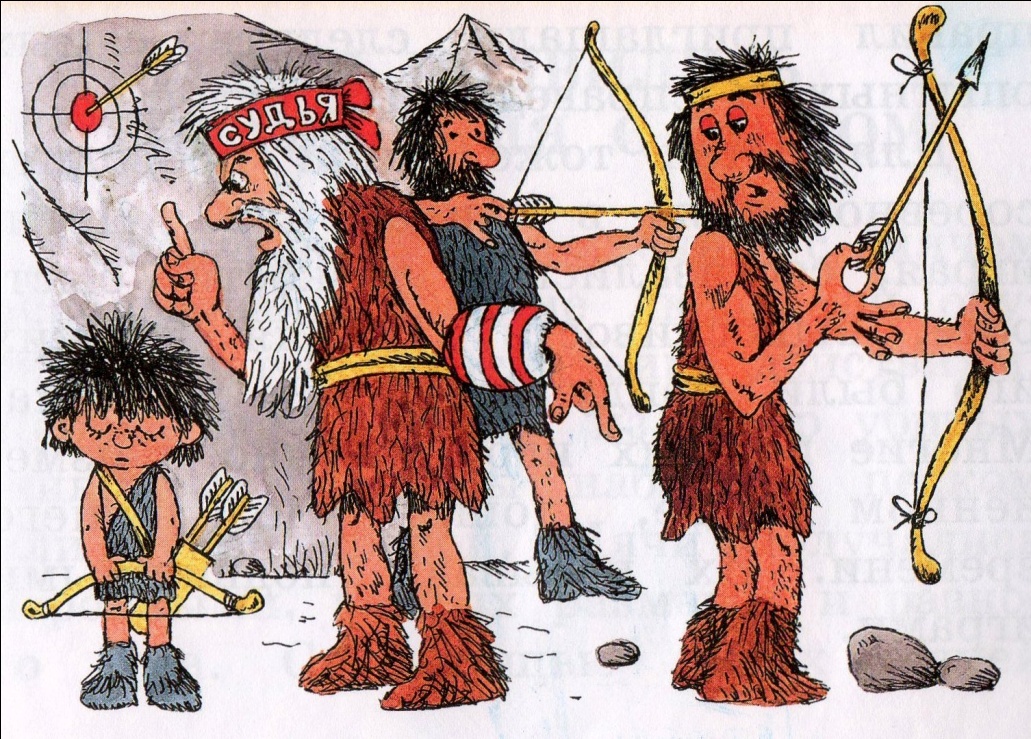 Прошло много-много лет со временем появления людей. 
Поколения сменяли друг друга. 
И дети перенимали опыт своих отцов и дедов. 
В свободное время люди не только отдыхали и развлекались, но и готовились сами и готовили своих детей к трудностям жизни, к защите от врагов. Этим целям начали служить различные виды упражнений.
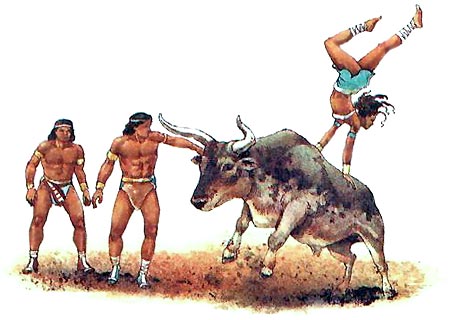 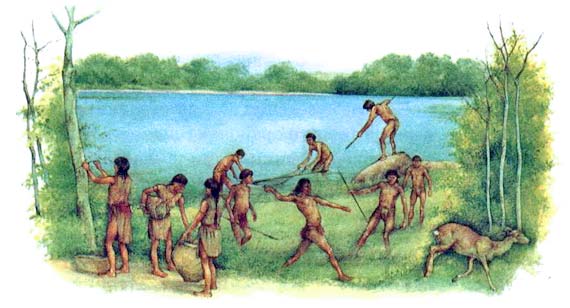 Например, в древнегреческом городе Спарте юные граждане (7-20 лет) весь день находились в специальных школах. Там они занимались маршировкой, бегом, прыжками, метанием копья и другими упражнениями.
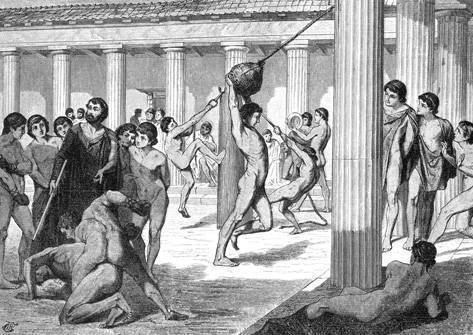 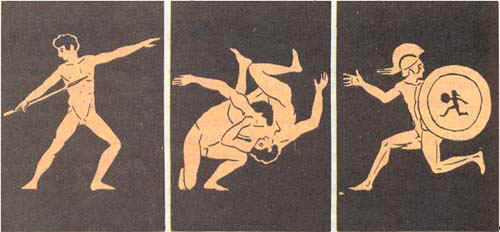 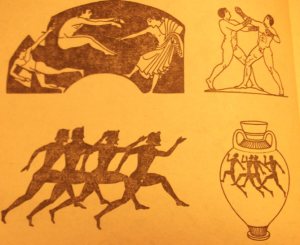 А в древнегреческом городе Олимпия устраивались состязания – Олимпийские игр.
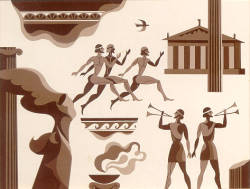 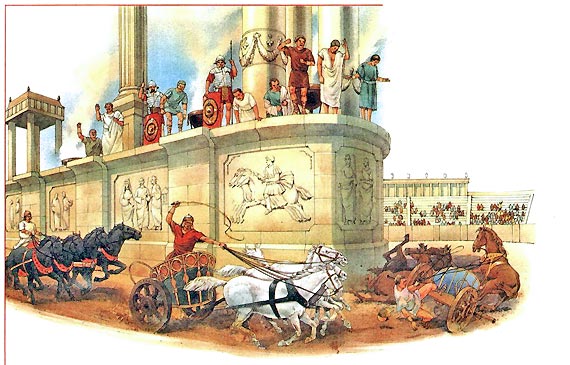 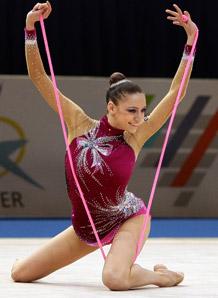 Древние состязания породили особый вид деятельности – спорт. Он включает в себя тренировки и соревнования. 

Соревнования не только помогают определить чемпионов (победителей), но и выявляют физические возможности людей.
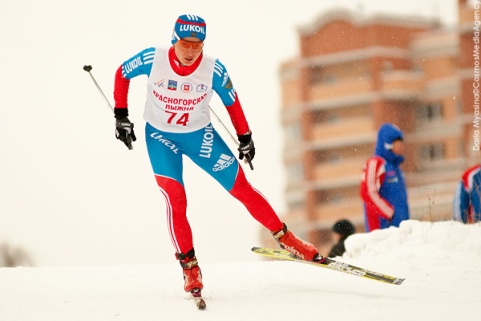 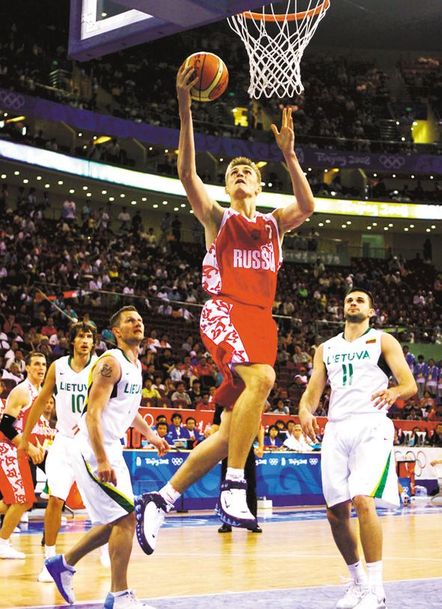 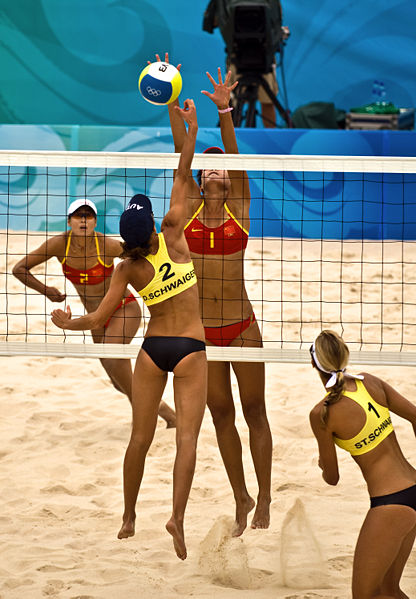 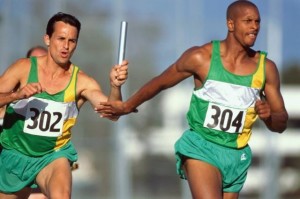 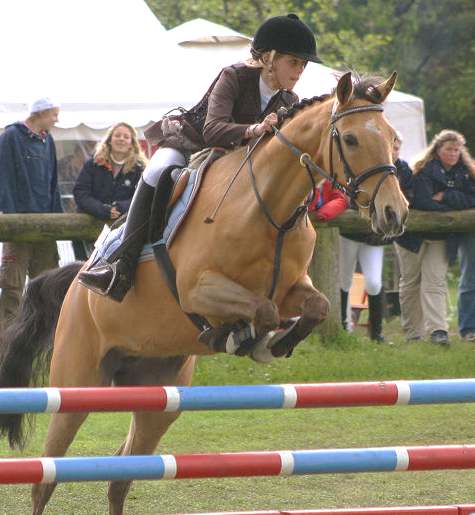 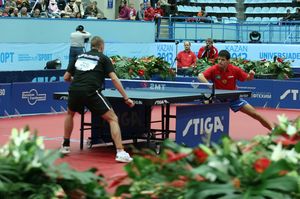 Спасибо за внимание!!!
Источники информации
Литература

Лях В.И. Мой друг-физкультура: Учеб. для учащихся 1-4 кл. нач. шк. / В.И. Лях. – 3-е изд. – М.: Просвещение, 2010.
Матвеев А.П. Физическая культура: учеб. для 2 кл. нач. шк. / а.П. Матвеев. – М.: Просвещение, 2010.

Источники интернета

http://lib.rus.ec/b/166863/read
http://www.sea-vacation.org
http://www.nepsite.com/node/4609
http://sportgaus.com/fiskultura/kratkaya-istoriya-vseobshhey-fizicheskoy-kulturyi-i-sporta
http://900igr.net/kartinki/istorija/Kultura-Gretsii/021-Olimpijskie-igry-v-Drevnej-Gretsii.html